September  2018
802.11ax for IMT-2020 EMBB Indoor Hotspot and Dense Urban
Date: 2018-09-10
Authors:
Slide 1
September  2018
Abstract
This presentation provides an analysis of 802.11ax capabilities vis-à-vis the IMT-2020 requirements for the eMBB Indoor Hotspot and Dense Urban scenarios.

It also highlights the possible enhancements that can be introduced in 802.11ax either as implementation specifics or in standards to better satisfy the requirements.
Slide 2
September  2018
Outline (1)
The presentation discusses the following topics in the order given below.

Peak Spectral Efficiency
IMT-2020 requirement for Peak Spectral Efficiency
802.11ax estimate for Peak Spectral Efficiency

Peak Data Rate
IMT 2020 requirement for Peak Data Rate
802.11ax estimate for Peak Data Rate

5%ile User Spectral Efficiency
IMT 2020 requirement for 5%ile User Spectral Efficiency
802.11ax estimate for 5%ile DL User Spectral Efficiency in EMBB Indoor Hotspot   
802.11ax estimate for 5%ile UL User Spectral Efficiency in EMBB Indoor Hotspot
802.11ax estimate for 5%ile DL User Spectral Efficiency in EMBB Dense Urban
802.11ax estimate for 5%ile UL User Spectral Efficiency in EMBB Dense Urban

5%ile User Experienced Data Rate
IMT 2020 requirement for 5%ile User Experienced Data Rate for EMBB Dense Urban 
802.11ax estimate for 5%ile User Experienced Data Rate in EMBB Dense Urban
Slide 3
September  2018
Outline (2)
Average spectral efficiency
IMT 2020 requirement for Average spectral efficiency
IMT 2020 configuration for Average spectral efficiency: EMBB Indoor Hotspot
802.11ax estimate for DL Average spectral efficiency - EMBB Indoor Hotspot
802.11ax estimate for UL Average spectral efficiency - EMBB Indoor Hotspot 
IMT 2020 configuration for Average spectral efficiency:  EMBB Dense Urban
802.11ax estimate for DL Average spectral efficiency - EMBB Dense Urban
802.11ax estimate for UL Average spectral efficiency - EMBB Dense Urban 

Area traffic capacity
IMT 2020 requirement for Area traffic capacity for EMBB Indoor Hotspot 
802.11ax estimate for Area traffic capacity Data Rate in EMBB Indoor Hotspot

Mobility

References

Appendix

Text copied from the ITU-R IMT 2020 documents [1] and [2] are marked in blue.
Slide 4
September  2018
Notes (1)
The derivations do not assume any of the following schemes (some of which are already supported in current 802.11ax devices) that can increase the realized SINR and/or the average spectral efficiency for a given geometry SINR: 
Successive Interference Cancellation
Interference Coordination
Adaptive FDD/TDD 
Frequency Reuse
Improvements in device sensitivity that are be possible in the next 4-5 years
Increasing the maximum code rate, for example for 1024 QAM from 0.83 to 0.9 and higher.
However, the simulations required for IMT 2020 self evaluation should model all of the above. This will significantly improve the 802.11ax metrics.
For MIMO systems, the derivations only assume transmit and receive array gain and not transmit and receive diversity gain. This leads to conservative SINR and hence conservative spectral efficiency estimates. 
The mobility model for IMT 2020 Indoor Hotspot and Dense Urban is as follows:
Indoor Hotspot: 100% UEs at 3 kmph
Dense Urban: 80% UEs at 3 kmph and 20% UEs at 30 kmph
As a first pass estimate, the derivations assume only Doppler and no actual movement of the UEs. Actual mobility may be considered in the simulations.
The IMT-2020 requirements specify that the evaluations should consider the effective bandwidth, which is the operating bandwidth normalized appropriately considering the uplink/downlink ratio. So, the estimates provided in this document consider the DL and UL transmission times separately and do not consider the time required for CCA.
Slide 5
September  2018
IMT-2020 requirement for Peak Spectral Efficiency
Definition [1]: Peak spectral efficiency is the maximum data rate under ideal conditions normalised by channel bandwidth (in bit/s/Hz), where the maximum data rate is the received data bits assuming error-free conditions assignable to a single mobile station, when all assignable radio resources for the corresponding link direction are utilized.
The requirement is applicable to EMBB. Peak Spectral efficiency requirement: DL/UL: 30/15 bits/s/Hz. 
Evaluation Method: Analytical (via calculation or mathematical analysis). Simulations are not required for this metric.
Slide 6
September  2018
802.11ax estimate for Peak Spectral Efficiency
Peak Spectral efficiency estimate for 802.11ax:
Max instantaneous PHY rate = 60 bits/s/Hz in an 8x8 configuration
L1/L2 overhead (max 11ax  packet size, control packet excluded):
L1 overhead =  2.06 %
L2 overhead = 1.27%
Peak Spectral efficiency = max instantaneous data rate * max L1 efficiency * max L2 efficiency = 60*(1-0.0206)*(1-0.0127) = 58.01 bits/s/Hz. 
802.11ax meets the IMT-2020 EMBB peak spectral efficiency  requirement with currently supported configuration
Slide 7
September  2018
IMT 2020 requirement for Peak Data Rate
Definition [1]: Let W denote the channel bandwidth and SEp denote the peak spectral efficiency in that band. Then the user peak data rate Rp is given by: Rp = W × Sep. In case bandwidth is aggregated across multiple bands, the peak data rate will be summed over the bands. Therefore, if bandwidth is aggregated across Q bands then the total peak data rate is  R=∑i,QWi × SEpi , where Wi and SEpi (i = 1,…Q) are the component bandwidths and spectral efficiencies respectively.
The requirement is applicable to EMBB. Peak Data rate requirement: DL/UL: 20/10 Gbps. 
Evaluation Method: Analytical 
Please note the following in addition to the notes for Peak Spectral Efficiency
Slide 8
September  2018
802.11ax estimate for Peak Data Rate
Peak Data rate estimate for 802.11ax:
Max instantaneous PHY data rate = (9.6 + 9.6 + 2.294) Gbps = 21.494 Gbps (8x8 HE 160 + HE160 + HE40)
L1/L2 overhead (max 11ax  packet size, control packet excluded):
L1 overhead =  2.06 %
L2 overhead = 1.27%
Peak Data rate (after adding overheads) = data_rate * simultaneous operating bands * max L1 efficiency * max L2 efficiency = 21.494 *(1-0.0206)*(1-0.0127) =  20.78387 Gbps

802.11ax meets the IMT-2020 EMBB peak data rate  requirement in DL and UL.
Note: Future enhancements to 802.11ax to increase the peak data rate can be as follows:
Increasing the maximum supported bandwidth
Increasing the maximum supported spatial layers
Increasing the maximum code rate for 1024 QAM from 0.83 to 0.9 and higher. 3GPP NR envisages a maximum code rate of 0.98.
Supporting 4096 QAM
Slide 9
September  2018
IMT 2020 requirement for 5%ile User Spectral Efficiency
Definition: 5th percentile user spectral efficiency is the 5th percentile point of the cumulative distribution function (CDF) of the normalized user throughput, estimated from all possible user locations.
The requirement is applicable to EMBB. The requirement is as follows:
EMBB Indoor Hotspot: DL/UL: 0.3/0.21 bits/s/Hz
For 20 MHz bandwidth this translates to: DL: 6 Mbps, UL = 4.2 Mbps. 
EMBB Dense Urban: DL/UL: 0.225/0.15 bits/s/Hz
For 20 MHz bandwidth this translates to: DL: 4.5 Mbps, UL = 3 Mbps

Evaluation Method: Simulations based on the methodology specified in [2]
The final technical evaluation of this metric requires simulations based on the configurations and methodology specified in [2]. For the time being, we provide estimates for 802.11ax by  reusing the SINR CDF data presented in 3GPP by different companies as part of NR self evaluation towards meeting IMT 2020 requirements [3].
Slide 10
September  2018
802.11ax estimate for 5%ile DL User Spectral Efficiency in EMBB Indoor Hotspot
The CDF of the normalized user throughput depends on the following:
CDF of the geometry SINR
Number of users per TRxP
Mapping between the geometry SINR and the realized SINR. So, techniques that can increase the realized SINR and/or the average spectral efficiency for the given geometry SINR will also increase the 5%ile spectral efficiency.
The geometry SINR CDF is the mean of evaluations submitted in 3GPP by various companies  [3]
5%ile DL geometry SINR = -3.3 dB
UE density: 10 UEs per TRxP
Antenna configuration: 
ENB: 32Tx/Rx, 
UE: 4Tx/Rx
It can be expected that with similar transmit power and transmission schemes, 802.11ax geometry SINR CDF will be similar.
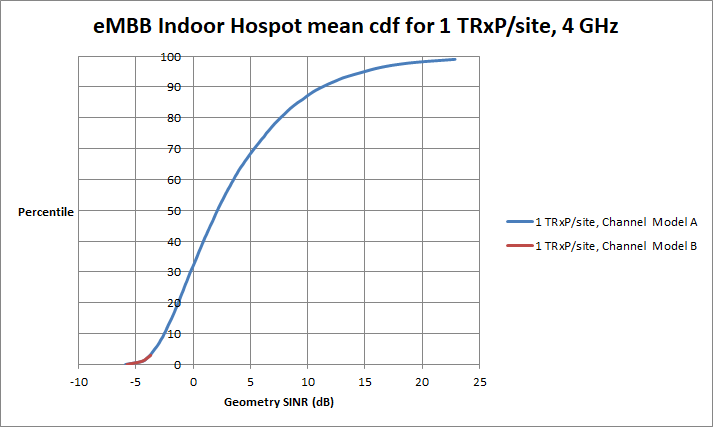 Slide 11
September  2018
802.11ax estimate for 5%ile DL User Spectral Efficiency in EMBB Indoor Hotspot
We provide 802.11ax estimates by assuming the following:
Average MU-MIMO factor = 4 (feasible given the 32 Tx/Rx antenna configuration at the ENB/AP), 
Average transmission rank per UE = 2
Frequency Selective Multi-User scheduling gain = 3 dB
Transmit array gain = 6 dB (8 Tx antennas per DL MU-MIMO user with rank 2)
Receive array gain = 3 dB (4 Rx antennas per rank 2 user)
10% PER

Given the above:
Effective 5%ile DL SINR = 8.7 dB (geometry SINR + 12 dB)
5%ile DL SINR per stream over each of the 8 spatial streams (2 spatial streams for 4 MU-MIMO users) = -0.3 dB
5%ile DL MCS supported over each spatial stream = 0 (Data rate of 8.6 Mbps for 20 MHz)
Configuration 1: Assuming max 802.11ax packet size, control packet excluded:
L1 overhead ~  0 % (The packet duration is very high compared to the L1 overhead)
L2 overhead = 1.27%

802.11ax 5%ile Downlink user spectral efficiency = data rate * transmission rank * MU-MIMO factor *  (1/bandwidth)* L1 efficiency * L2 efficiency * (1-PER) = (8.6 )*(2)*(4 /10)*(1/20) *(1-0.0127)*1*0.9 bits/s/Hz = 0.31 bits/s/Hz
Slide 12
September  2018
802.11ax estimate for 5%ile DL User Spectral Efficiency in EMBB Indoor Hotspot
Configuration 2: Assuming max packet duration of 10 ms, control packet excluded:
L1 overhead =  0.44 %
L2 overhead = 1.43 %

802.11ax 5%ile Downlink user spectral efficiency = data rate * transmission rank * MU-MIMO factor * L1 efficiency * L2 efficiency * (1-PER) * (1/bandwidth) = (8.6 )*(2)*(4 /10)*(1/20) *(1-0.0143)*(1-0.0044)*0.9 bits/s/Hz = 0.30 bits/s/Hz

802.11ax DL is expected to meet the requirement for IMT-2020 EMBB Indoor Hotspot 5%ile User Spectral Efficiency. However, since the requirement is met with a thin margin, we should investigate means of increasing the spectral efficiency, along the lines of those described in the slide Notes (1).
Slide 13
September  2018
802.11ax estimate for 5%ile UL User Spectral Efficiency in EMBB Indoor Hotspot
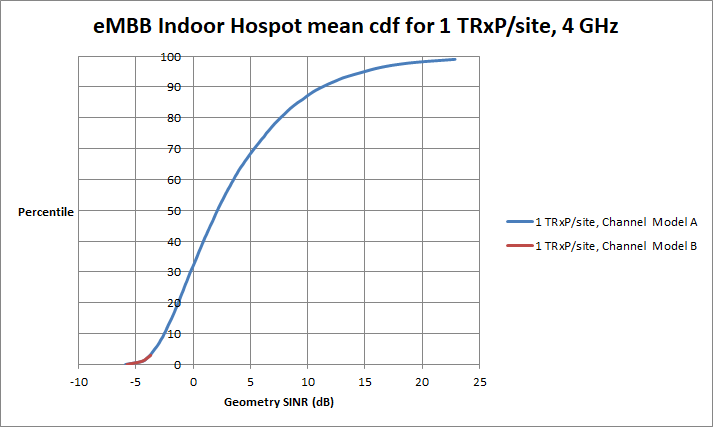 The SINR CDF is the mean of evaluations submitted in 3GPP by various companies  [3]
UL Max Tx power is lower than DL Max Tx power by 1 dB (Tx power difference)
BS noise figure is 2 dB lower than UE noise figure
Approximate UL geometry SINR for a UE = DL SINR + 1 dB
5%ile UL geometry SINR = -2.3 dB
It can be expected  that with similar transmit power and transmission schemes, 802.11ax geometry SINR CDF can be similar.
Slide 14
September  2018
802.11ax estimate for 5%ile UL User Spectral Efficiency in EMBB Indoor Hotspot
We provide 802.11ax estimates by  assuming the following:

Average MU-MIMO factor = 4 ( feasible with the given antenna configuration), 
Average transmission rank per UE = 2
Frequency Selective Multi-User scheduling gain of about 3 dB
Transmit array gain = 3 dB (4 Tx antennas per UL MU-MIMO user with rank 2)
Receive array gain = 6 dB (32 Rx antennas for 8 streams)
10% PER

Given the above:
Effective 5%ile UL SINR = 9.7 dB
5%ile UL SINR per stream over each of the 8 spatial streams (2 spatial streams for 4 MU-MIMO users) =6.7 dB (Tx power can be max for each of the UL MU-MIMO users)
5%ile UL MCS supported over each spatial stream = 2 ( Data rate of 25.8 Mbps for 20 MHz)

Configuration 1: Assuming max 802.11ax  packet size, control packet excluded:
L1 overhead ~0 % 
L2 Overhead = 1.27%

802.11ax 5%ile Uplink user spectral efficiency = (25.8 )*(2)*(4 /10)*(1/20)*(1-0.0127)*0.9 bits/s/Hz = 0.92 bits/s/Hz
Slide 15
September  2018
802.11ax estimate for 5%ile UL User Spectral Efficiency in EMBB Indoor Hotspot
Configuration 2: Assuming max packet duration of 10ms, control packet excluded:
L1 overhead =  0.44 %
L2 Overhead = 1.26 %

802.11ax 5%ile Uplink user spectral efficiency = (25.8 )*(2)*(4 /10)*(1/20)*(1-0.0126)*(1-0.0044)*0.9 bits/s/Hz = 0.91 bits/s/Hz

802.11ax UL is expected to meet the requirement for IMT-2020 EMBB Indoor Hotspot 5%ile User Spectral Efficiency
Slide 16
September  2018
802.11ax estimate for 5%ile DL User Spectral Efficiency in EMBB Dense Urban
The final technical evaluation of this metric requires simulations based on the configurations and methodology specified in [2]. However, for the time being, we provide estimates for 802.11ax by  reusing SINR CDF data presented in 3GPP by different companies as part of NR self evaluation towards meeting IMT 2020 requirements [3].
The geometry SINR CDF is the mean of evaluations submitted in 3GPP by various companies  [3]
5%ile DL geometry SINR = 2.5 dB
UE density: 10 UEs per TRxP
Antenna configuration: 
ENB: 128Tx/Rx 
UE: 4Tx/Rx
It can be expected  that with similar transmit power and transmission schemes, 802.11ax geometry SINR CDF can be similar.
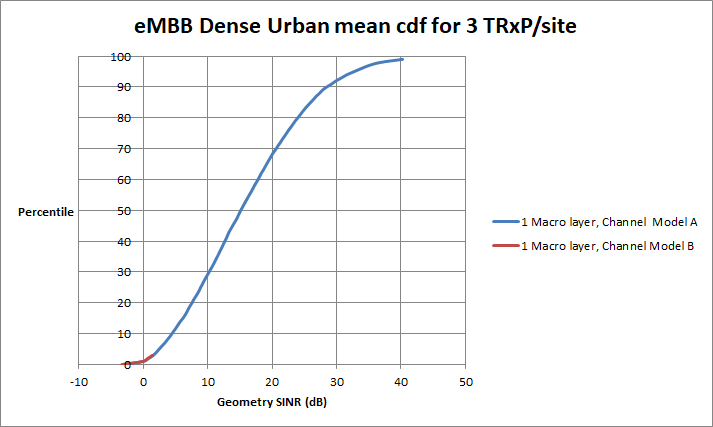 Slide 17
September  2018
802.11ax estimate for 5%ile DL User Spectral Efficiency in EMBB Dense Urban
We provide 802.11ax estimates by assuming the following:
Average MU-MIMO factor = 4. 
Note: The 128 Tx/Rx configuration at the ENB should support a MU-MIMO factor higher than 4. However, we still assume 4 as it is possible to meet the IMT 2020 requirements with this.
Average transmission rank per UE = 2
Frequency Selective Multi-User scheduling gain of about 3 dB
Transmit array gain = 12 dB (128 Tx antennas per DL MU-MIMO user with rank 2)
Receive array gain = 3 dB (4 Rx antennas for 2 streams)
10% PER

Given the above:
Effective 5%ile DL SINR = 20.5 dB
5%ile DL SINR per stream over each of the 8 spatial streams (2 spatial streams for 4 MU-MIMO users) = 11.5 dB 
5%ile DL MCS supported over each spatial stream = 3 (Data rate of 34.4 Mbps for 20 MHz)

Configuration 1: Assuming max 802.11ax  packet size, control packet excluded:
L1 overhead ~0 %
L2 Overhead = 1.27%
802.11ax 5%ile Uplink user spectral efficiency = (34.4)*(2)*(4 /10)*(1/20) *(1-0.0127)*0.9 bits/s/Hz = 1.22 bits/s/Hz
Slide 18
September  2018
802.11ax estimate for 5%ile DL User Spectral Efficiency in EMBB Dense Urban
Configuration 2: Assuming max packet duration of 10 ms, control packet excluded:
L1 overhead = 0.44 %
L2 Overhead = 1.3 %
5%ile Uplink user spectral efficiency = (34.4)*(2)*(4 /10)*(1/20)*(1-0.013)*(1-0.0044)*0.9 bits/s/Hz = 1.22 bits/s/Hz

802.11ax DL is expected to meet the requirement for IMT-2020 EMBB Dense Urban 5%ile User Spectral Efficiency
Slide 19
September  2018
802.11ax estimate for 5%ile UL User Spectral Efficiency in EMBB Dense Urban
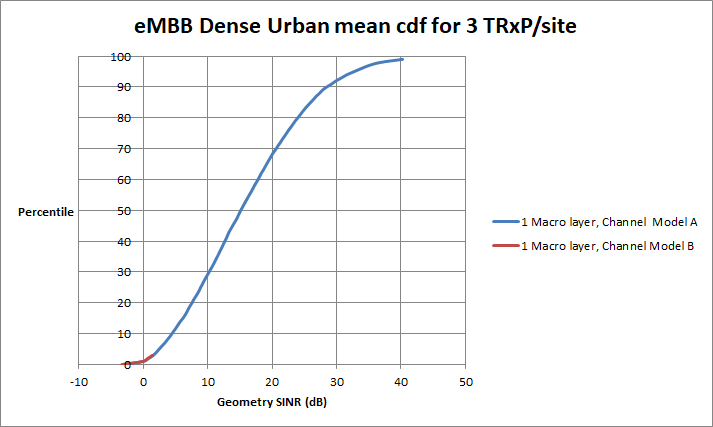 The DL geometry SINR CDF is the mean of evaluations submitted in 3GPP by various companies  [3]
UL Max Tx power is lower than DL Max Tx power by 21 dB ( Tx power difference)
BS noise figure is 2 dB lower than UE noise figure
Approximate UL geometry SINR for a UE = DL SINR - 19 dB
5%ile UL geometry SINR = -16.5 dB
With similar transmit power and transmission schemes, 802.11ax geometry SINR CDF can be similar.
Slide 20
September  2018
802.11ax estimate for 5%ile UL User Spectral Efficiency in EMBB Dense Urban

We provide 802.11ax estimates by  assuming the following:
Average MU-MIMO factor = 4 ( feasible with the given antenna configuration), 
Average transmission rank per UE =1
Frequency Selective Multi-User scheduling gain of about 3 dB
Transmit array gain = 6 dB (4 Tx antennas per UL MU-MIMO user with rank 1)
Receive array gain = 15 dB (128 Rx antennas for 4 streams)
10% PER

Given the above:
Effective 5%ile UL SINR = 7.5 dB
5%ile UL SINR per stream over each of the 4 spatial streams (1 spatial stream for 4 MU-MIMO users) = 7.5 dB (Tx power can be max for each of the UL MU-MIMO users)
5%ile UL MCS supported over each spatial stream = 2  (Data rate of 25.8 Mbps for 20 MHz)

Configuration 1: Assuming max 802.11ax  packet size, control packet excluded:
L1 overhead ~0 %
L2 Overhead = 1.27%

802.11ax 5%ile Uplink user spectral efficiency = (25.8 )*(1)*(4 /10)*(1/20) *(1-0.0127)*0.9 bits/s/Hz = 0.46 bits/s/Hz
Slide 21
September  2018
802.11ax estimate for 5%ile UL User Spectral Efficiency in EMBB Dense Urban


Configuration 2: Assuming max 802.11ax  packet size, control packet excluded:
L1 overhead =  0.4 %
L2 Overhead = 1.26 %

802.11ax 5%ile Uplink user spectral efficiency = (25.8 )*(1)*(4 /10)*(1/20) *(1-0.0126)*(1-0.004)*0.9 bits/s/Hz =  0.46 bits/s/Hz

802.11ax UL is expected to meet the requirement for IMT-2020 EMBB Dense Urban 5%ile User Spectral Efficiency
Slide 22
September  2018
IMT 2020 requirement for 5%ile User Experienced Data Rate
Definition: User experienced data rate is the 5% point of the cumulative distribution function (CDF) of the user throughput. User throughput (during active time) is defined as the number of correctly received bits, i.e. the number of bits contained in the service data units (SDUs) delivered to Layer 3, over a certain period of time.
In case of one frequency band and one layer of transmission reception points (TRxP), the user experienced data rate could be derived from the 5th percentile user spectral efficiency. Let W denote the channel bandwidth and SEuser denote the 5th percentile user spectral efficiency. Then the user experienced data rate, Ruser is given by: Ruser = W × SEuser. If the bandwidth is aggregated across multiple bands (one or more TRxP layers), the user experienced data rate is summed over the bands.
The requirement is applicable to EMBB Dense Urban.DL 100 Mbit/s. UL 50 Mbit/s.
Slide 23
September  2018
802.11ax estimate for 5%ile User Experienced Data Rate in EMBB Dense Urban
From the estimated 5%ile spectral efficiency for Configuration 1: Assuming max 11ax  packet size, control packet excluded:
DL user experienced data rate = 1.22 bits/s/Hz * 160 MHz  = 195.2 Mbps
UL user experienced data rate = 0.46 bits/s/Hz * 160 MHz  = 73.6 Mbps
802.11ax should meet the requirement for IMT-2020 EMBB Dense Urban 5%ile User Experienced Data Rate
Note: The 3GPP geometry SINR is plotted over 20 MHz. In the above, we have multiplied the 5% spectral efficiency at the corresponding SINR with 160 MHz bandwidth. Since the device transmit power may not scale with bandwidth, it is not necessary that the same SINR CDF is achievable for transmission over 160 MHz bandwidth. However, both signal and interference PSD can reduce with bandwidth and hence, the final SINR may be equivalent.
Slide 24
September  2018
IMT 2020 requirement for Average spectral efficiency
Definition: Let Ri (T) denote the number of correctly received bits by user i (i = 1,…N) (downlink) or from user i (uplink) in a system comprising a user population of N users and M Transmission Reception Points (TRxPs). Let W denote the channel bandwidth and T the time over which the data bits are received. The average spectral efficiency may be estimated by running system-level simulations over number of drops Ndrops. Each drop gives a value of                            denoted as: 
                                                and the estimated average spectral efficiency resulting is given by:




For TDD, the channel bandwidth information should include the effective bandwidth, which is the operating bandwidth normalized appropriately considering the uplink/downlink ratio.
Evaluation Method: Simulations based on the methodology specified in [2].
Requirement:
EMBB Indoor Hotpot: DL/UL = 9/6.75 bits/s/Hz/TRxP
EMBB Dense Urban: DL/UL: 7.8/5.4 bits/s/Hz/TRxP
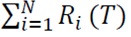 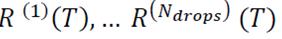 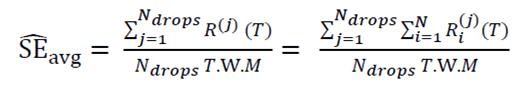 Slide 25
September  2018
IMT 2020 configuration for Average spectral efficiency: EMBB Indoor Hotspot
Slide 26
September  2018
802.11ax estimate for DL Average spectral efficiency - EMBB Indoor Hotspot
The final technical evaluation of this metric requires simulations based on the configurations and methodology specified in [2]. However, for the time being, we provide estimates for 802.11ax by  reusing SINR CDF data presented in 3GPP by different companies as part of NR self evaluation towards meeting IMT 2020 requirements [3].
The geometry SINR CDF is the mean of evaluations submitted in 3GPP by various companies  [3]
UE density: 10 UEs per TRxP
Antenna configuration: 
ENB: 32Tx/Rx 
UE: 4Tx/Rx
It can be expected  that with similar transmit power and transmission schemes, 802.11ax geometry SINR CDF can be similar.
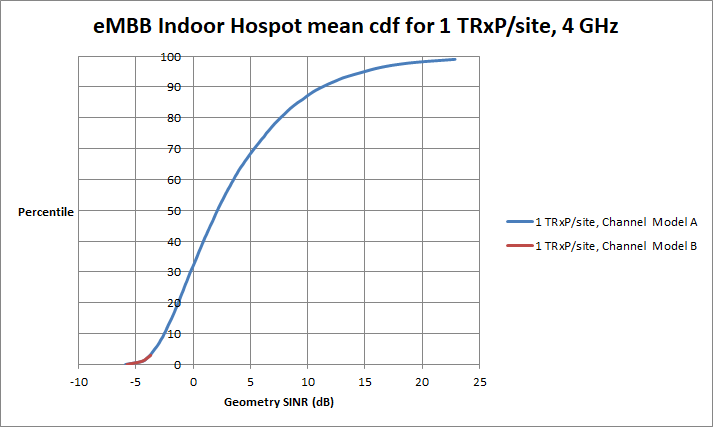 Slide 27
September  2018
802.11ax estimate for DL Average spectral efficiency - EMBB Indoor Hotspot
We provide 802.11ax estimates by  assuming the following:
Average MU-MIMO factor = 4 ( feasible with the given antenna configuration), 
Assume average transmission rank per UE = 2
Assume a Frequency Selective Multi-User scheduling gain of about 3 dB
Transmit array gain = 6 dB (8 tx antennas per DL MU-MIMO user with rank 2)
Receive array gain = 3 dB (4 rx antennas per rank 2 user)
DL SINR per stream over each of the 8 spatial streams (2 spatial streams for 4 MU-MIMO users) is 3 dB better than the curve shown
Average DL data rate supported over each spatial stream and over each user for 20 MHz and 1 TRxP = 25 Mbps
10% PER

Configuration 1: Assuming max 802.11ax  packet size, control packet excluded:
L1 overhead ~ 0 %
L2 Overhead = 1.27 %

802.11ax Average Downlink user spectral efficiency = (25 )*(2)*(4)*(1/20)*(1-0.0127)*0.9 bits/s/Hz = 8.88 bits/s/Hz/TRxP
Slide 28
September  2018
802.11ax estimate for DL Average spectral efficiency - EMBB Indoor Hotspot
Configuration 2: Assuming max packet duration of 10 ms, control packet excluded:
L1 overhead = 0.44%
L2 Overhead  ~1.3 %
802.11ax Average Downlink user spectral efficiency = (25 )*(2)*(4)*(1/20)*(1-0.013)*(1-0.0044) bits/s/Hz = 8.84 bits/s/Hz/TRxP

Under the assumptions on the previous slides, the estimated spectral efficiency of 802.11ax (8.84) would not meet the requirement for IMT-2020 EMBB Indoor Hotspot (9). 
However, please note the following:
By utilizing the schemes mentioned in Notes(1), it is possible to improve the spectral efficiency and meet the requirement.
It is also possible to meet the requirements by modifying some of the assumptions made in the estimate, for example:
Considering transmit and receive diversity gain 
Higher average MU-MIMO factor and/or rank. 
Simulations are required to quantify the gains by these schemes.
Slide 29
September  2018
802.11ax estimate for UL Average spectral efficiency - EMBB Indoor Hotspot
Effectively, UL Max Tx power is lower than DL Max Tx power by 1 dB (Tx power difference)
BS noise figure is 2 dB lower than UE noise figure
Approximate UL geometry SINR for a UE = corresponding DL SINR + 1  dB
UE density: 10 UEs per TRxP
Antenna configuration: 32Tx/Rx at ENB, 4 TX/RX at UE
Assume an average MU-MIMO factor = 4 ( feasible with the given antenna configuration), 
Assume average transmission rank per UE = 2
Assume a Frequency Selective Multi-User scheduling gain of about 3 dB
Transmit array gain = 3 dB (4 tx antennas per UL MU-MIMO user with rank 2)
Receive array gain = 6 dB (32 rx antennas for 8 streams)
Effective UL SINR per stream over each of the 8 spatial streams (2 spatial streams for 4 MU-MIMO users) is 10 dB better than the curve shown (Tx power can be max for each of the UL MU-MIMO users)
Average UL data rate supported over each spatial stream and over each user for 20 MHz and 1 TRxP = 48.11 Mbps
10% PER

Configuration 1: Assuming max 802.11ax  packet size, control packet excluded:
L1 overhead ~0 %
L2 Overhead = 1.27 %
802.11ax Average Uplink user spectral efficiency = (48.11 )*(2)*(4)*(1/20) *(1-0.0127)*0.9 bits/s/Hz = 17.1 bits/s/Hz/TRxP
Slide 30
September  2018
802.11ax estimate for UL Average spectral efficiency - EMBB Indoor Hotspot
Configuration 2: Assuming max packet duration of 10ms, control packet excluded:
L1 overhead =  0.44%
L2 Overhead ~1.3 %

802.11ax Average Uplink user spectral efficiency = (48.11 )*(2)*(4)*(1/20) *(1-0.013)*(1-0.0044)*0.9 bits/s/Hz = 17.02 bits/s/Hz/TRxP

802.11ax UL is expected to meet the requirement for IMT-2020 EMBB Indoor Hotspot Average Spectral Efficiency
Slide 31
September  2018
IMT 2020 configuration for Average spectral efficiency:  EMBB Dense Urban
Slide 32
September  2018
802.11ax estimate for DL Average spectral efficiency - EMBB Dense Urban
The final technical evaluation of this metric requires simulations based on the configurations and methodology specified in [2]. However, for the time being, we provide estimates for 802.11ax by  reusing SINR CDF data presented in 3GPP by different companies as part of NR self evaluation towards meeting IMT 2020 requirements [3].
The geometry SINR CDF is the mean of evaluations submitted in 3GPP by various companies  [3]
UE density: 10 UEs per TRxP
Antenna configuration: 
END: 128 Tx/Rx 
UE: 4Tx/Rx
It can be expected  that with similar transmit power and transmission schemes, 802.11ax geometry SINR CDF can be similar.
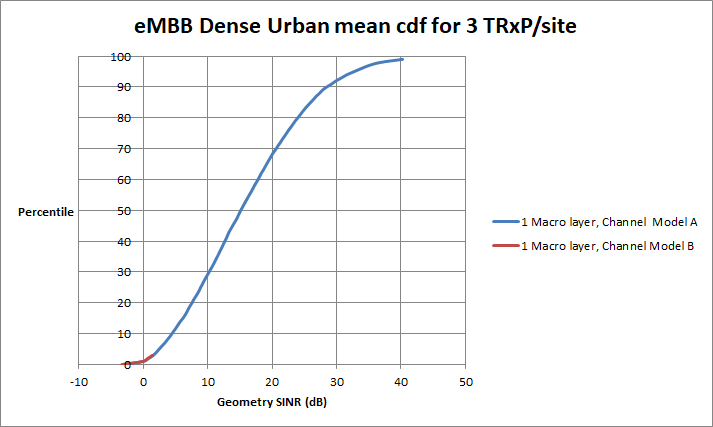 Slide 33
September  2018
802.11ax estimate for DL Average spectral efficiency - EMBB Dense Urban
Assume an average MU-MIMO factor = 4 ( feasible with the given antenna configuration), 
Assume average transmission rank per UE = 2
Assume a Frequency Selective Multi-User scheduling gain of about 3 dB
Transmit array gain = 12 dB (32 tx antennas per DL MU-MIMO user with rank 2)
Receive array gain = 3 dB (4 rx antennas per rank 2 user)
DL SINR per stream over each of the 8 spatial streams (2 spatial streams for 4 MU-MIMO users) is 9 dB better than the curve shown
Average DL data rate supported over each spatial stream and over each user for 20 MHz and 3 TRxPs = 96.18 Mbps
10% PER

Configuration 1: Assuming max 802.11ax  packet size, control packet excluded:
L1 overhead ~0 %
L2 Overhead = 1.27 %
802.11ax Average Downlink user spectral efficiency = (96.18)*(2)*(4)*(1/20)*(1/3)*(1-0.0127)*0.9 bits/s/Hz = 11.4 bits/s/Hz/TRxP
Configuration 2: Assuming max packet duration of 10 ms, control packet excluded:
L1 overhead =  0.44%
L2 Overhead ~ 1.3  %
802.11ax Average Downlink user spectral efficiency = (96.18)*(2)*(4)*(1/20)*(1/3)*(1-0.013)*(1-0.0044)*0.9 bits/s/Hz = 11.34 bits/s/Hz/TRxP
802.11ax DL is expected to meet the requirement for IMT-2020 EMBB Dense Urban Average Spectral Efficiency
Slide 34
September  2018
802.11ax estimate for UL Average spectral efficiency - EMBB Dense Urban
Effectively, UL Max Tx power is lower than DL Max Tx power by 21 dB (Tx power difference)
BS noise figure is 2 dB lower than UE noise figure
Approximate UL geometry SINR for a UE = corresponding DL SINR - 19  dB
UE density: 10 UEs per TRxP
Antenna configuration: 128 Tx/Rx at ENB, 4 TX/RX at UE
Assume an average MU-MIMO factor = 4 ( feasible with the given antenna configuration), 
Assume average transmission rank per UE = 2
Assume a Frequency Selective Multi-User scheduling gain of about 3 dB
Transmit array gain = 3 dB (4 Tx antennas per UL MU-MIMO user with rank 2)
Receive array gain = 12 dB (128 Rx antennas for 8 streams)
Effective UL SINR per stream over each of the 8 spatial streams (2 spatial streams for 4 MU-MIMO users) is 4 dB worse than the curve shown (Tx power can be max for each of the UL MU-MIMO users)
Average UL data rate supported over each spatial stream and over each user for 20 MHz and 3 TRxPs =  Mbps
10% PER

Configuration 1: Assuming max 802.11ax packet size, control packet excluded:
L1 overhead ~0 %
L2 Overhead = 1.27 %
802.11ax Average Uplink user spectral efficiency = (45.37 )*(2)*(4)*(1/20)*(1/3)*(1-0.0127)*0.9 bits/s/Hz = 5.37  bits/s/Hz/TRxP
Slide 35
September  2018
802.11ax estimate for UL Average spectral efficiency - EMBB Dense Urban
Configuration 2: Assuming max 802.11ax packet size, control packet excluded:
L1 overhead =  0.44%
L2 Overhead  ~ 1.3 %
802.11ax Average Uplink user spectral efficiency = (45.37 )*(2)*(4)*(1/20)*(1/3)*(1-0.013)*(1-0.0044)*0.9 bits/s/Hz =  5.35 bits/s/Hz/TRxP

Under the assumptions in the previous slide, the estimated UL average spectral efficiency for EMBB Dense Urban (5.37, 5.35) fails to meet the corresponding requirement (5.4) by a small margin. 
However, please note the following:
By utilizing the schemes mentioned in Notes(1), it is possible to improve the spectral efficiency and meet the requirement.
It is also possible to meet the requirements by modifying some of the assumptions made in the estimate, for example:
Considering transmit and receive diversity gain 
Higher average MU-MIMO factor and/or rank. 
Simulations are required to quantify the gains by these schemes.
Slide 36
September  2018
IMT 2020 requirement for Area traffic capacity
Definition: Area traffic capacity is the total traffic throughput served per geographic area (in Mbit/s/m2).
The throughput is the number of correctly received bits, i.e. the number of bits contained in the SDUs delivered to Layer 3, over a certain period of time. This can be derived for a particular use case (or deployment scenario) of one frequency band and one TRxP layer, based on the achievable average spectral efficiency, network deployment (e.g., TRxP (site) density) and bandwidth.
Let W denote the channel bandwidth and  the TRxP density (TRxP/m2). The area traffic capacity Carea is related to average spectral efficiency SEavg through equation Carea = ρ × W × SEavg

In case bandwidth is aggregated across multiple bands, the area traffic capacity will be summed over the bands.
The requirement is applicable to EMBB Indoor Hotspot DL :  Requirement: 10 Mbit/s/m2
Evaluation Method: Simulations based on the methodology specified in [2]
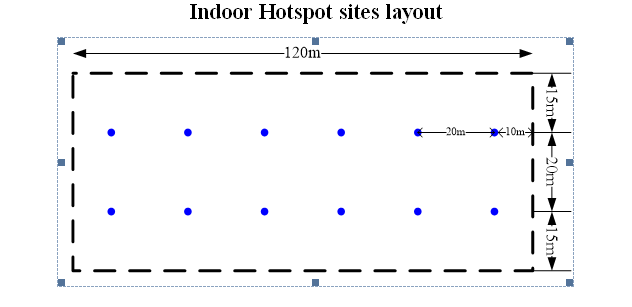 Slide 37
September  2018
802.11ax estimate for Area Traffic Capacity in EMBB Indoor Hotspot
From the 802.11ax average spectral efficiency estimate: 
Average DL spectral efficiency = 8.88 bits/s/Hz
Average UL spectral efficiency = 17.1 bits/s/Hz

From the eMBB Indoor Hotspot topology:
Area of each site = 500 m2
For 1 TRxP/site, ρ = 1/500 = 0.002 TRxP/m2 
DL Area traffic capacity = 0.0176*W Mbps/m2
UL Area traffic capacity = 0.0344*W Mbps/m2
The bandwidth should be at least 568 MHz for DL and 291 MHz for UL to satisfy the area traffic capacity of 10 Mbps/m2
The high bandwidth requirement at the same spectral efficiency is also recognised in 3GPP submissions for NR [4]
Slide 38
References
September  2018
[1]	Report  ITU-R  M.2410-0 (11/2017), Minimum requirements related to technical performance for IMT-2020 radio interface(s)
[2]	Report  ITU-R  M.2412-0 (10/2017), Guidelines for evaluation of radio interface technologies for IMT-2020
[3] 3GPP RT-170019, “Summary of email discussion “[ITU-R AH 01] Calibration for self-evaluation”, 3GPP TSG RAN ITU-R ad hoc, Huawei, December 2017
[4] R1-181802435, On the IMT-2020 Self-Evaluation Performance metrics and Evaluation, Intel February, 2018
Slide 39
September  2018
Appendix
Slide 40
802.11ax: L1/L2 Overheads (1)
September  2018
L1 (MAC layer overheads)
MAC layer frame overheads
AMSDU subframe header (14 bytes per MSDU)
AMPDU delimiter (4 bytes per MPDU)
MAC/encryption header
MAC layer medium exchange overhead (We can ignore these for the purpose of throughput calculations as they are also determined by licensed/unlicensed spectrum designation as well as ACK policy)
Random Backoff
Acknowledgement frames
Protection mechanism (RTS/CTS)
L1 (PHY layer overheads)
STFs , LTFs, SIG fields
Slide 41
802.11ax: L1/L2 Overheads (2)
September  2018
Sample L2 overhead calculation:
Following calculation assumes MSDU size of 1500 bytes
Slide 42
802.11ax: L1/L2 Overheads (3)
September  2018
Sample L1 overhead calculation:
Slide 43
802.11ax: L1/L2 Overheads (4)
September  2018
Possible L2 Optimizations:
Reducing SubFrame header from 14 bytes to 4 bytes
If all frames are destined to same address, in typical use case DA/SA can be extracted from MAC header
4 bytes SFH contains length, CRC and unique identifier
Slide 44